Ideas for actions
This document is part of CDoH Essentials (2024) Brook et al
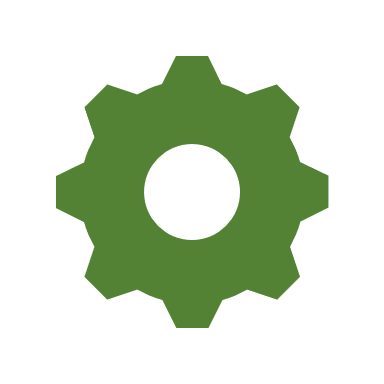 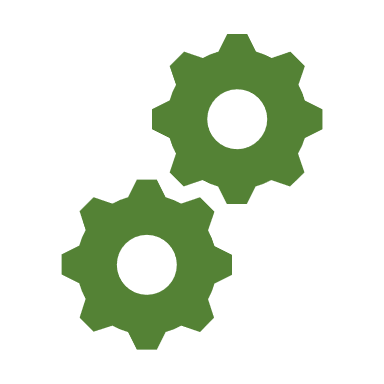